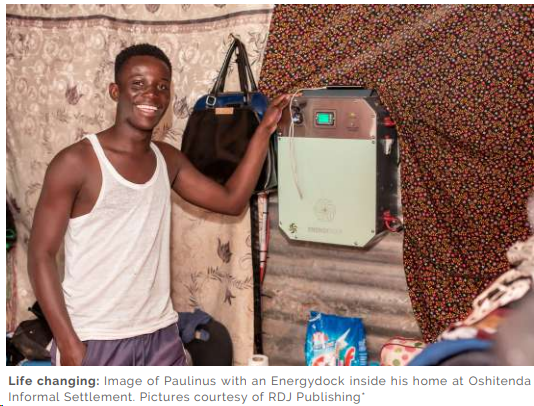 RURAL ELECTRIFICATION!
Solar Products
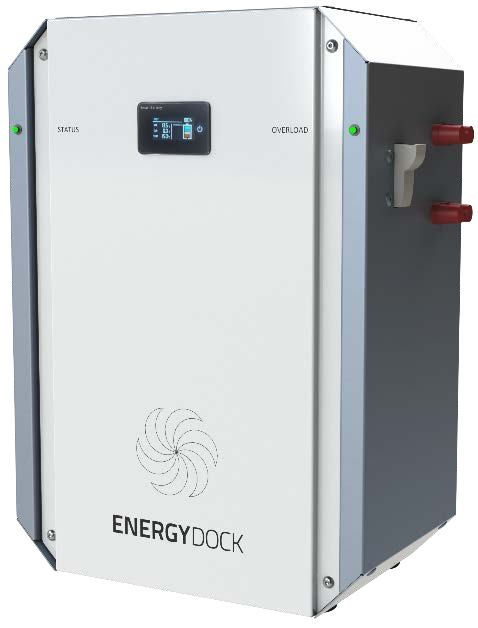 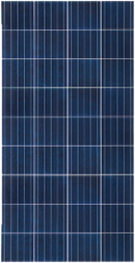 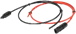 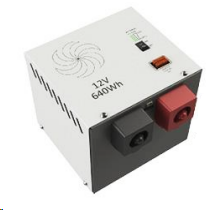 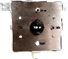 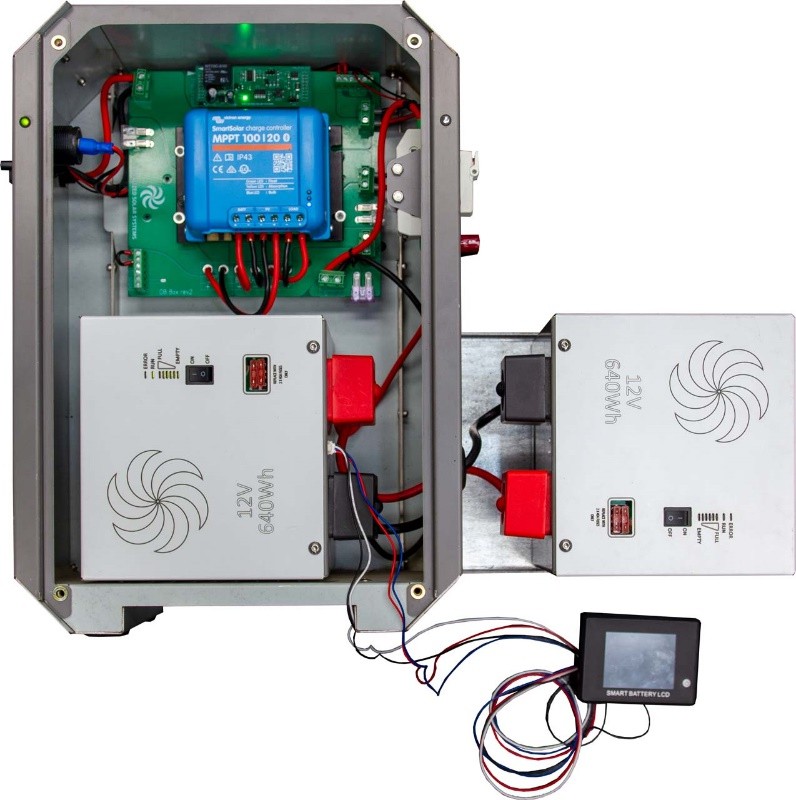 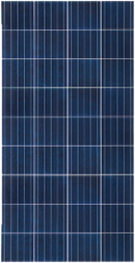 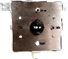 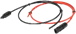 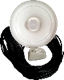 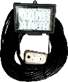 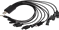 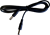 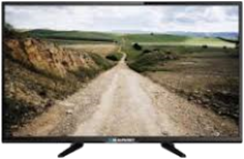 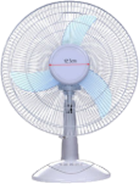 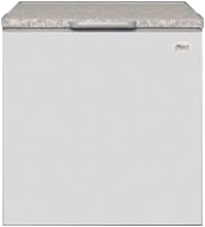 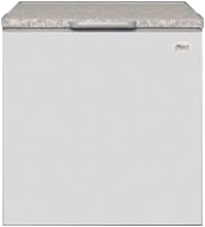 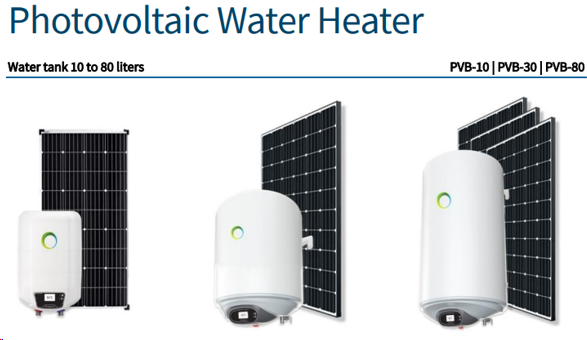 Photovoltaic  10L Water heater
Photovoltaic
30L Water heater
Photovoltaic  80L Water heater
N$ 14,700.00 Incl VAT
Includes PV Panels
N$ 9,000.00 Incl VAT
Includes PV Panel
N$ 20,300.00 Incl VAT
Includes PV Panels